«Попробуем на 5»
Вода и её
          свойства
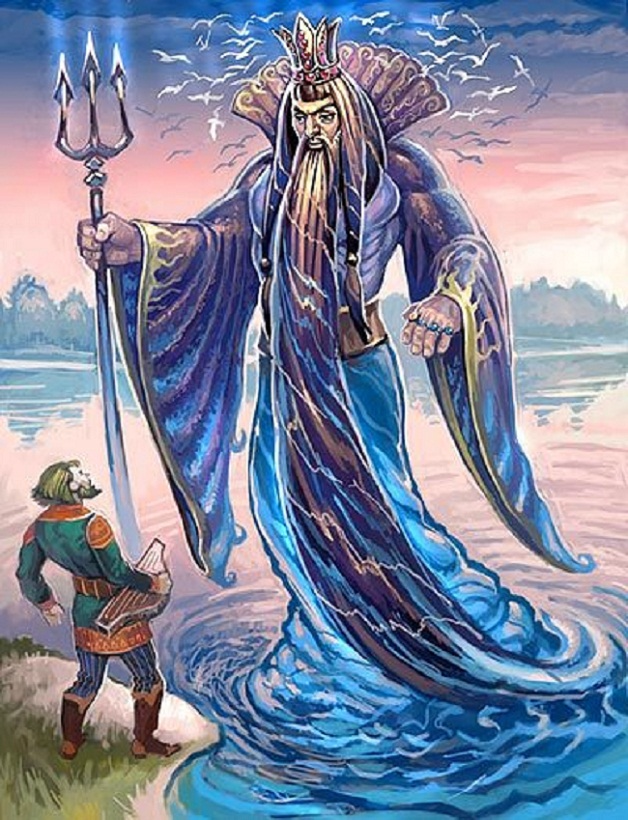 Нептун
Водяной
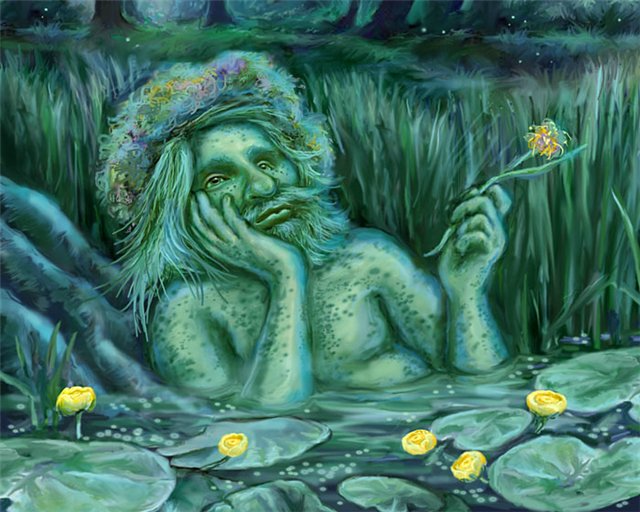 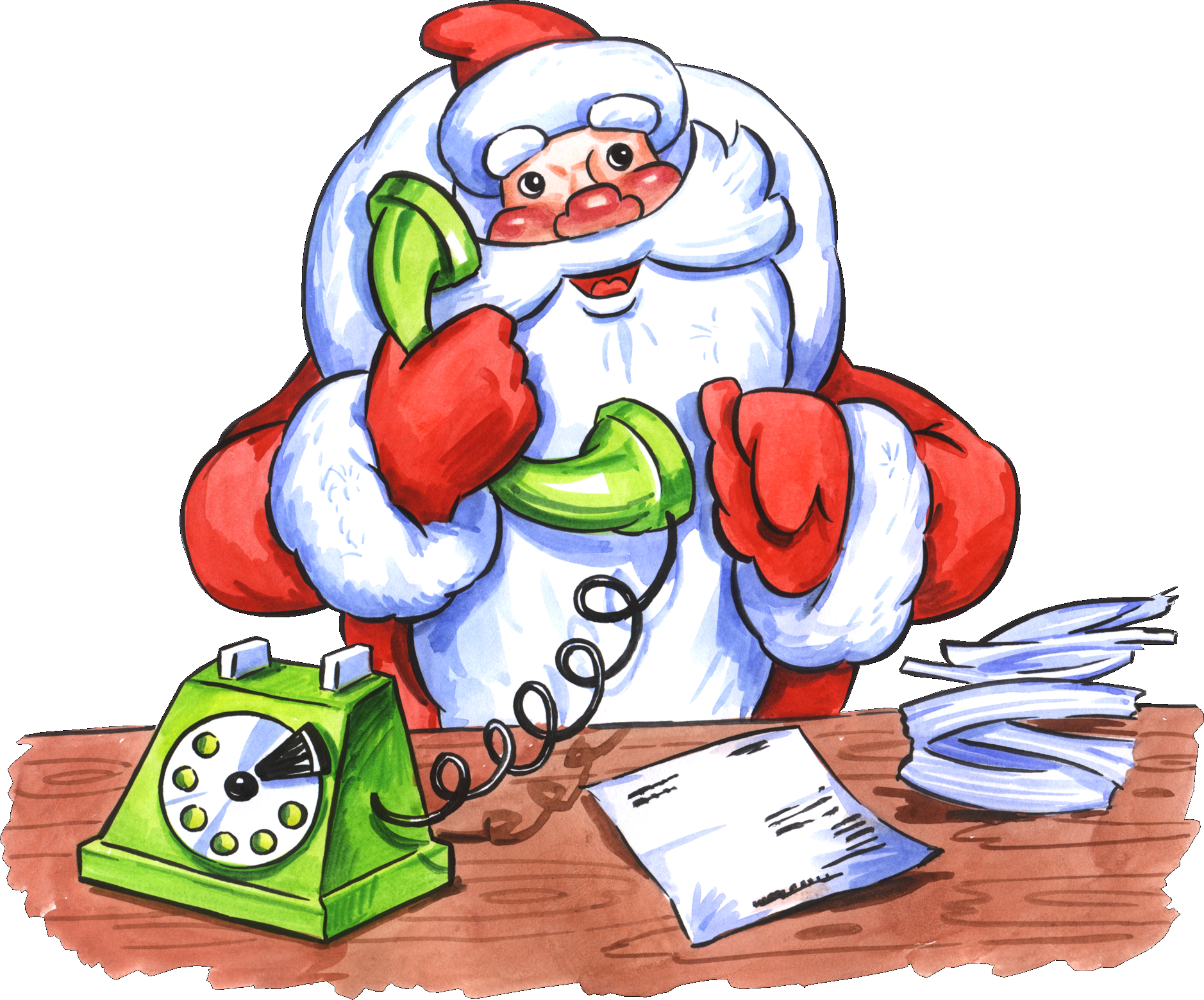 «Самое синее в мире-Чёрное море моё»
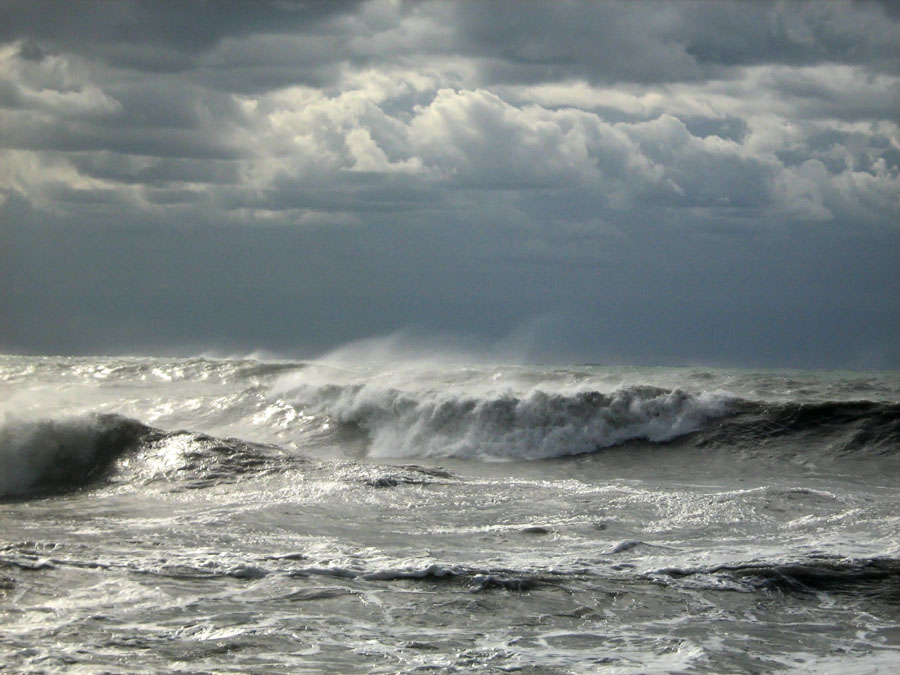 http://ceed.org.ua/forum/3-3151-6 (Нептун)
http://www.cgtalk.ru/gallery/misc.php?do=printimage&i=1307 (Водяной)
http://www.russkie.org/index.p (Дед Мороз)